策略知識管理課程學習成效自我評估
2013/12/25
親愛的受訪者  您好：
	首先感謝 您願意撥冗填答此份問卷。
	這是一份探查「概念圖對學生學習成效之影響」的研究，本研究係以策略知識管理課程的學生為研究對象
，研究結果可以提供老師做為課程進度/教學調整之依據。此外，本份問卷所蒐集到的資訊與數據僅供學術研究
之用，絕不會個別對外公開，請您放心填答。

	對於 您的協助，謹致誠摯謝忱。
	敬祝   平安  順心
國立台灣科技大學 資訊管理研究所
	指導教授：李國光  博士     
	研 究 生：石哲政  敬上
      Email:frank23231@gmail.com
                       2013年12月
【第一部分】基本資料
學號：__________________
年齡：__________________
是否有工作/實務經驗：□是 □否
家裡有無電腦：□有，且能上網    □有，但不能上網     □無
一週裡面，除上課以外，對本課程的投入時間：□3小時以下 □3~5小時 □5~8小時 □8小時以上
作答說明
學習成效自我評估，分為三個領域，全部為單選題，請依據各主題所述之學習成效，勾選出一個最符合自己的選項。每一題都需作答。

作答範例：以知識經濟為例，若受訪者選擇c，表示其學習成效超過a與b的程度而達到c的程度；若選擇f，表示其學習成效超過a,b,c,d,e的程度而達到f的程度。
認知領域學習成效
認知領域
認知領域（cognitive domain）：對於周遭人、事、物的記憶、知覺與評斷的過程，以及透過彼此過程得到的觀念與知識。
認識 ：聽過該問題所提及之內容
理解 ：能理解問題所敘述的實際涵義
應用 ：能將該問題的描述，應用於實際情境中
分析 ：能分辨該問題與類似論述之不同處
綜合 ：針對需求，知道何時該使用何種問題中所敘述的對應論點
評鑑 ：能夠評斷該問題的使用價值
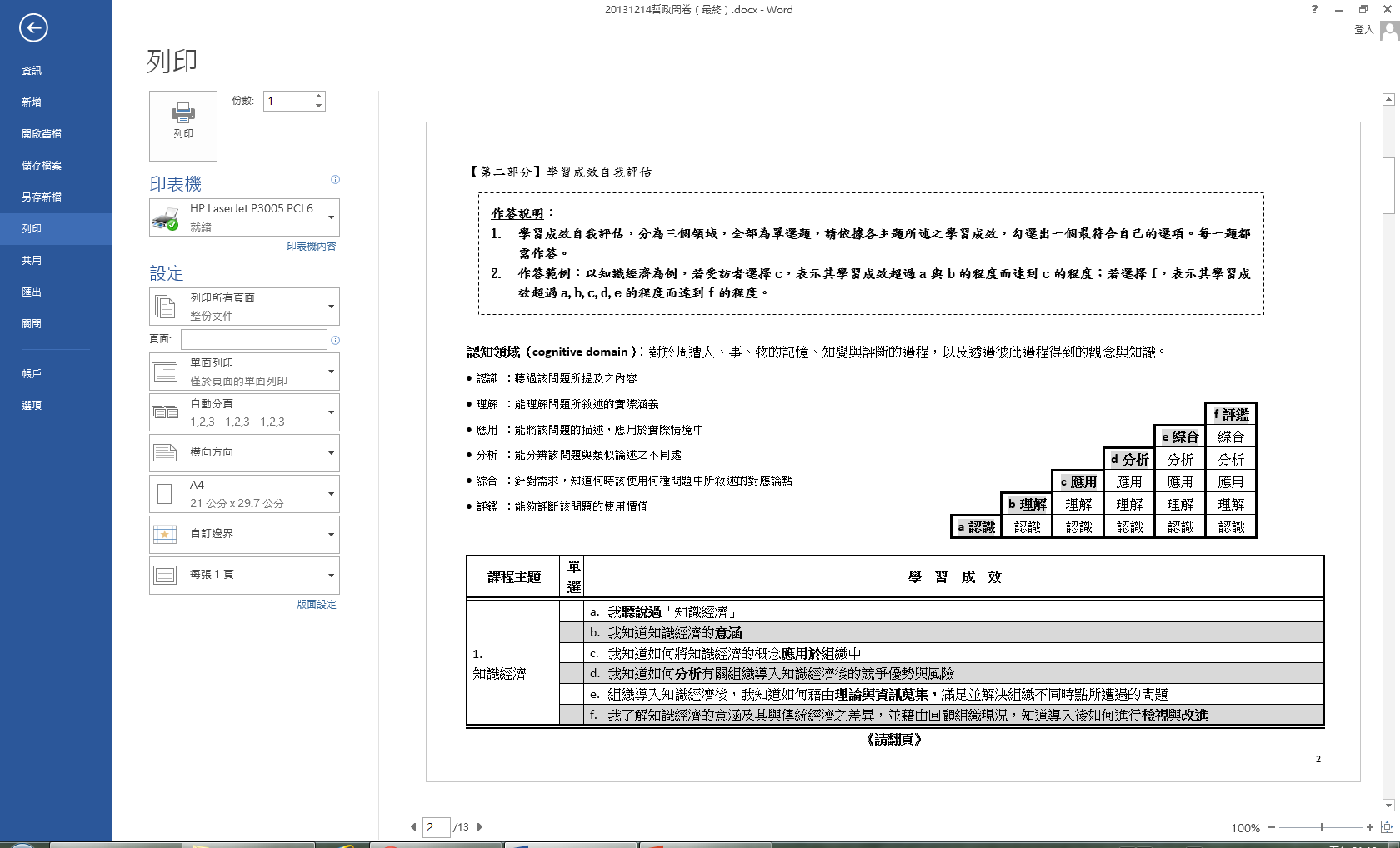 1.知識經濟
2.組織三型態
3.知識價值
4.工作與知識、經營與知識
5. Quinn知識四層次
6.概念圖
7.知識屬性分析
8.系統思考圖
9.學習型組織
10.五項修練
11.知識管理三階段
12.電腦輔助工具
情意領域學習成效
情意領域
情意領域（affective domain）：個人對於人、事、物的感覺、情緒、態度、興趣、價值、鑑賞等方面的學習，是指一種心理狀態或情緒的傾向。
認同接受 ：能夠接受該問題所提到的內容
延伸想法 ：對於問題的內容，還能產生其他想法
價值評定 ：能正確判斷該問題的價值觀是否正確
自我論述 ：能對於該問題提出的內容產生屬於自己的論述
論點內化 ：能將該問題的論點內化為自我的一貫原則
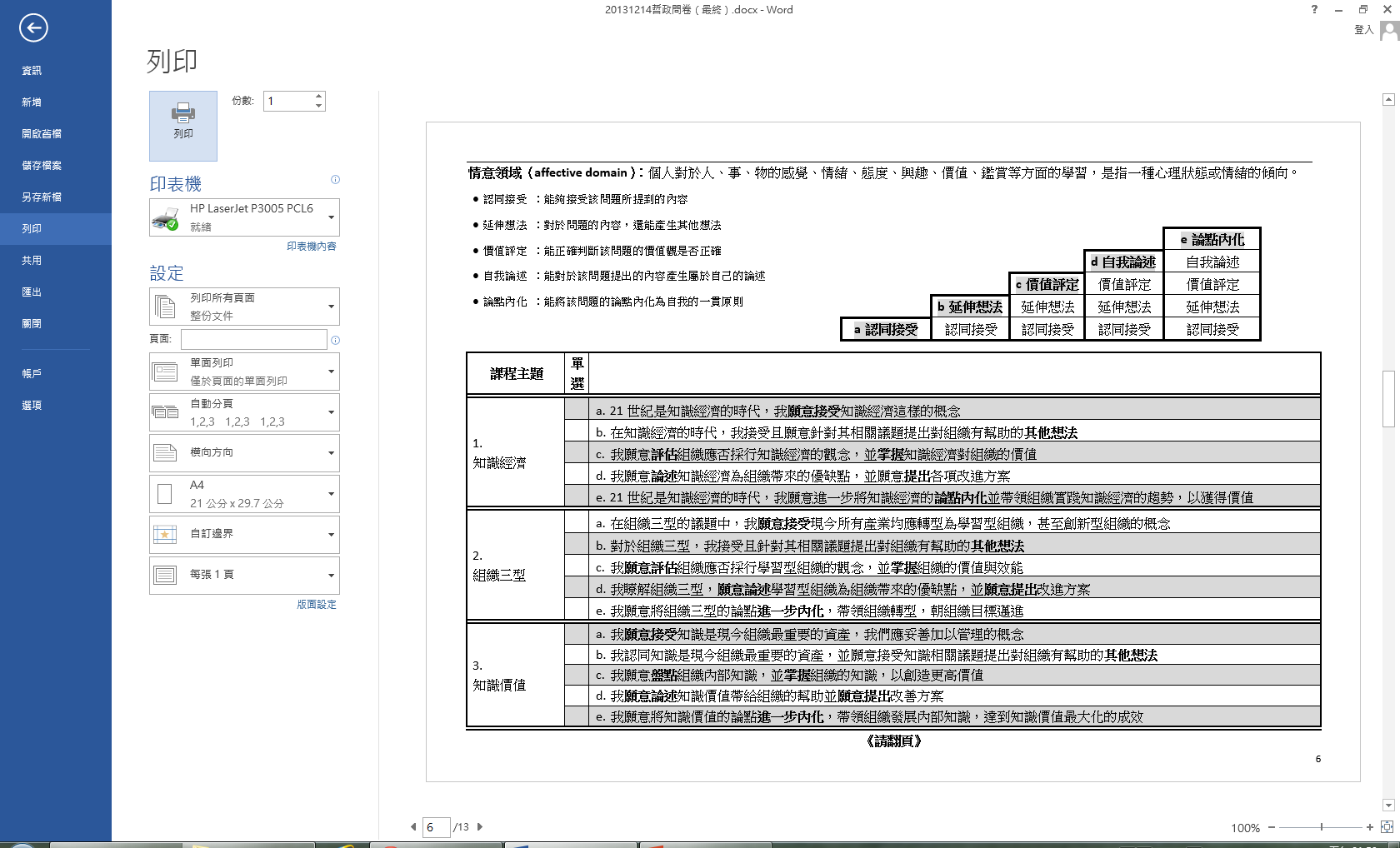 1.知識經濟
2.組織三型
3.知識價值
4.工作與知識、經營與知識
5. Quinn知識四層次
6.概念圖
7.知識屬性分析
8.系統思考圖
9.學習型組織
10.五項修練
11.知識管理三階段
12.電腦輔助工具
技能領域學習成效
技能領域
技能領域（psychomotor domain）：心理及動作的合併學習，以發展操作或動作的技巧。
知    覺 ：瞭解問題所描述的狀況為何，但無法進行實作
準備操作 ：能完成問題所描述之狀況在實作之前的準備動作
模仿操作 ：依循引導，完成問題所描述狀況進行實作
熟練操作 ：能迅速準確地依照問題的描述進行操作
權宜操作 ：綜合所學，模擬類似情境的完成實作
調適操作 ：能依據需求，依照問題的敘述自行實作
創新操作 ：能依據所學，創造多種與問題相似的程序
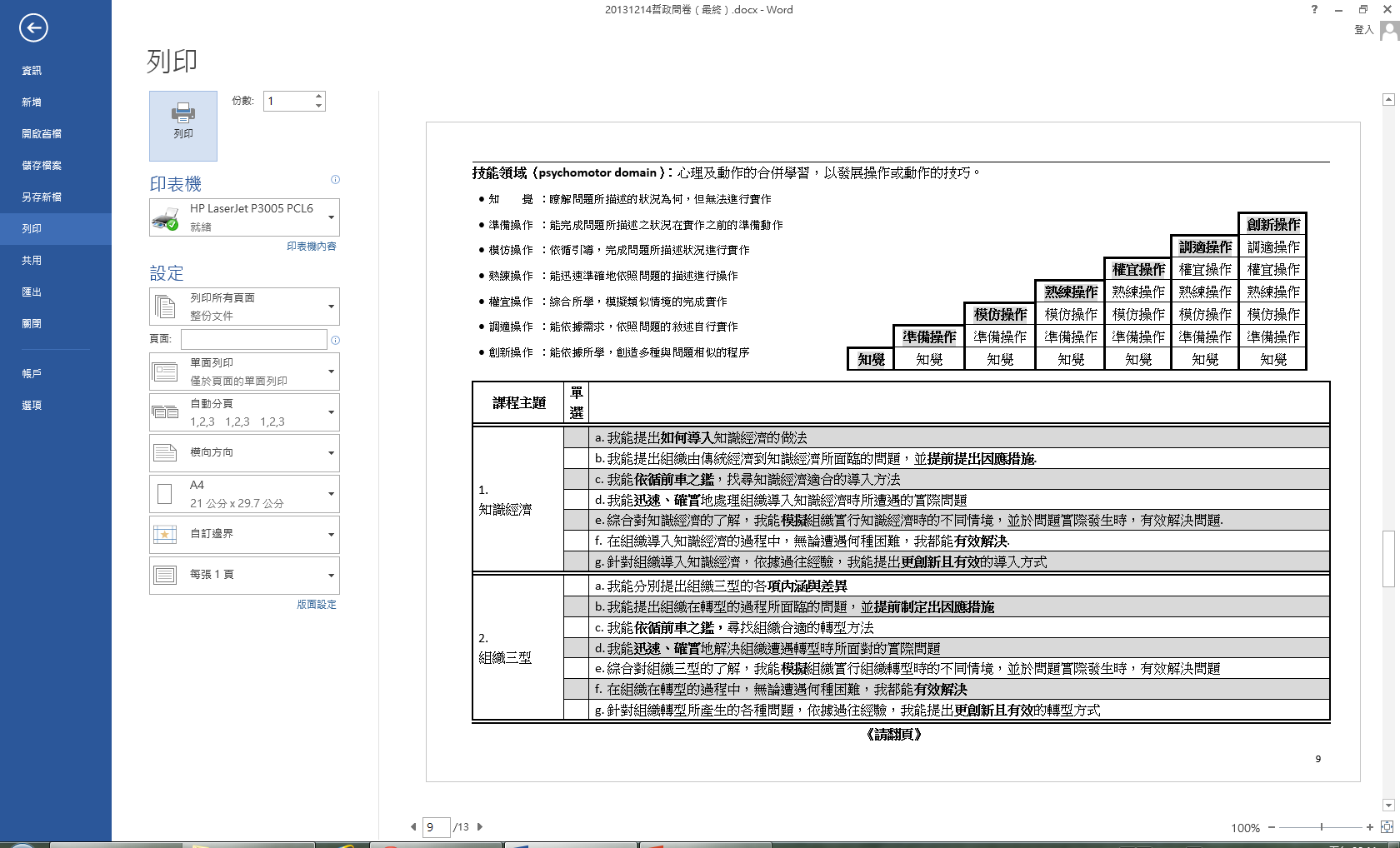 1.知識經濟
2.組織三型
3.知識價值
4.工作與知識、經營與知識
5. Quinn知識四層次
6.概念圖
7.知識屬性分析
8.系統思考圖
9.學習型組織
10.五項修練
11.知識管理三階段
12.電腦輔助工具
簡答
最後，對於這學期本課程所採用的教材、工具、平台、概念圖、教學影片等運用，是否有不錯的建議與回饋?
非常感謝大家協助完成本問卷！